Community Project Breakouts
9/1/17
Last year…
Academy-wide project
Garden
Ongoing
This year…
Individualized and small group
Multiple projects
Completed in a year
Present at the end
BREAKOUT
Groups #1-10 will go to the project room.
Groups #11-22 will stay in Mr. Clark’s room.

*If you did not turn in your summer assignment, you were assigned a group. Turn in your assignment by the end of the month for half credit.
Debrief (5 min.)
Take turns sharing the main points from your summer assignment, including your problem and solution.
Problem Statement (5 min.)
In two sentences, eloquently state your group’s problem in the community and WHY it is a problem.
Mind Map (10 min.)
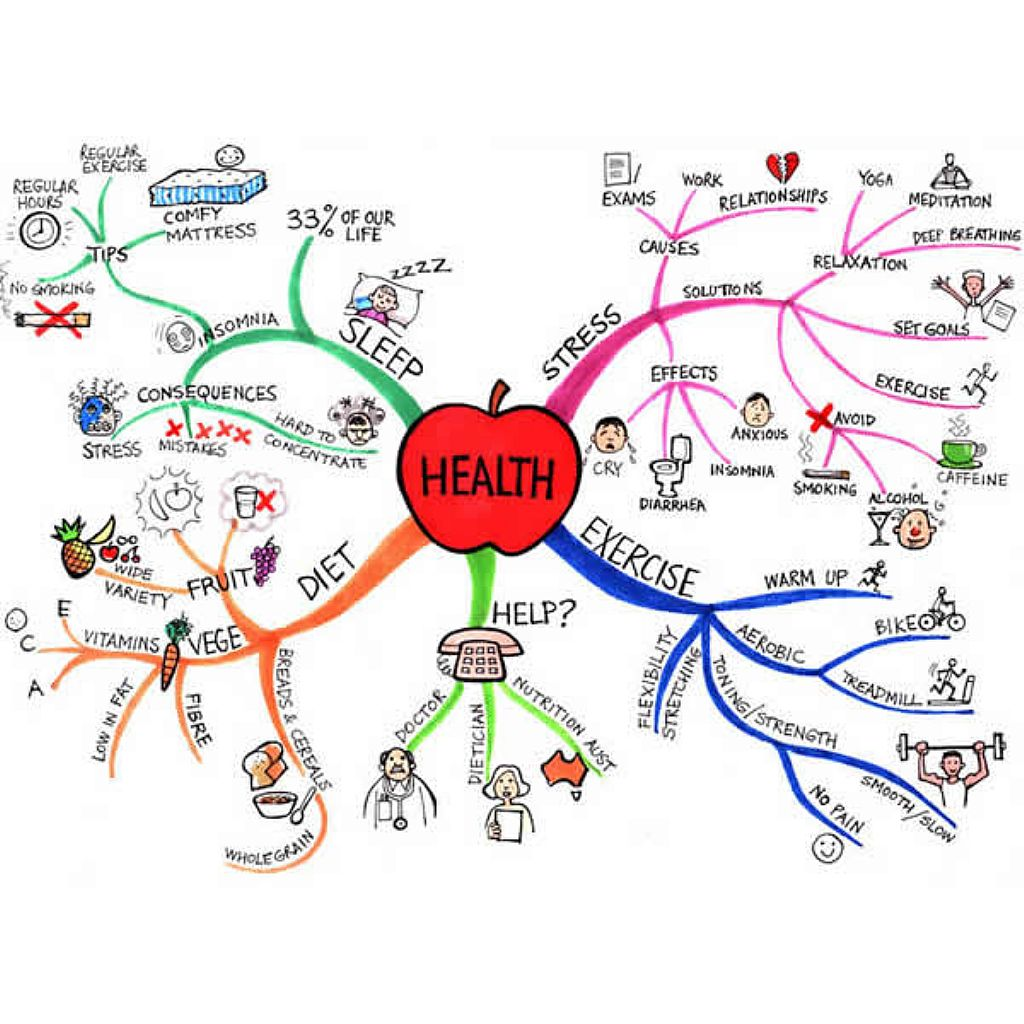 Create a group mind map documenting all of your ideas surrounding your problem. Put your subject in the middle and move outward. Include pictures, words, or phrases.
Share out (if time)